Formations obligatoires, habilitations, renouvellement : comment faire pendant la pandémie ?
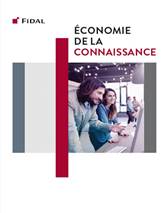 Webinar du 08/04/2020
Sommaire
Notion de formation obligatoire
 en droit de la formation
Les formations à la sécurité
Les habilitations : quelles obligations pèsent sur qui ?
Les risques en termes de responsabilité 
Actualités liées au COVID
2
Notion de formation obligatoire
3
3
Qu’est-ce qu’ une formation obligatoire 
au sens du droit de la formation ?
Une action de formation obligatoire est celle qui conditionne l’exercice d’une activité « ou » d’une fonction, en application : 
d’une convention internationale
de dispositions légales
de dispositions réglementaires (arrêtés ou décrets) 
Article L. 6321-2 du Code du travail
En conséquence, 2 conditions cumulatives doivent être remplies pour que la formation soit obligatoire : 
Une source écrite légale, réglementaire ou conventionnelle
Une formation sans laquelle l’activité ou la fonction ne peut être tenue (= interdiction d’emploi à défaut)
4
Quel régime de la formation obligatoire 
au sens du droit de la formation ?
Une action de formation obligatoire (au sens du droit de la formation) constitue un temps de travail effectif et donne lieu pendant sa réalisation au maintien par l'entreprise de la rémunération. En conséquence : 

La formation obligatoire ne peut avoir lieu hors temps de travail
La formation obligatoire ne peut avoir lieu pendant l’activité partielle (cf. WEBINAR du 1er avril 2020)
La formation obligatoire (tout en étant qualifiable d’action de formation) ne libère pas l’entreprise de son obligation de formation dans le cadre du parcours professionnel à 6 ans
Risque d’abondement correctif si le salarié n’a suivi que des formations obligatoires pendant 6 ans !
5
Typologie 
des formations obligatoires
Les professions réglementées 
Les formations liées à la sécurité
Certaines sont obligatoires au sens où elles conditionnent l’exercice d’une activité
D’autres sans être obligatoires au sens de l’article L.6321-2 s’inscrivent dans le cadre de la prévention des risques professionnels
6
2. Les formations (obligatoires) liées à la sécurité au travail
3
7
3 types de formation à la sécurité
8
La formation générale à la sécurité 
au sens du droit du travail
Elle découle de l’obligation générale de santé et de sécurité  envers le salarié qui pèse sur l’employeur au titre du contrat de travail

L'employeur organise et dispense une information des travailleurs sur les risques pour la santé et la sécurité et les mesures prises pour y remédier
Art.L. 4141-1 Code du travail

Esprit de la loi : « la formation à la sécurité concourt à la prévention des risques professionnels » 
Art.R. 4141-1
9
La formation générale à la sécurité 
au sens du droit du travail
L'employeur organise une formation pratique et appropriée à la sécurité au bénéfice :
Des travailleurs qu'il embauche
Des travailleurs qui changent de poste de travail ou de technique
Des salariés temporaires, à l'exception de ceux auxquels il est fait appel en vue de l'exécution de travaux urgents nécessités par des mesures de sécurité et déjà dotés de la qualification nécessaire à cette intervention
A la demande du médecin du travail, des travailleurs qui reprennent leur activité après un arrêt de travail d'une durée d'au moins vingt et un jours

Cette formation est répétée périodiquement dans des conditions déterminées par voie réglementaire ou par convention ou accord collectif de travail
Article L. 4141-2 Code du travail
10
La formation générale à la sécurité
Elle a pour objet d'instruire le salarié des précautions à prendre pour assurer sa propre sécurité et celle des autres travailleurs de l'établissement. 

Cette formation porte sur :
les conditions de circulation dans l'entreprise, 
l'exécution du travail, 
et les dispositions à prendre en cas d'accident ou de sinistre.
Art. R. 4141-3 

Cette formation doit mettre le salarié en mesure d'effectuer sa mission en toute sécurité, en ayant connaissance des risques encourus et des modes opératoires qu'il doit respecter.
11
La formation générale à la sécurité
L'employeur qui ne fait que remettre un livret d'accueil contenant les consignes générales de sécurité aux nouveaux embauchés ne répond pas à son obligation de formation à la sécurité : Il s'agit d'une simple information.
 Cass. crim., 6 mai 2008, n° 07-86.587 
CA Grenoble, ch. soc., 10 avr. 2008, n° 07/01331

De même, ne constitue pas une formation «pratique et appropriée » comme l'exige le code du travail, la formation à la sécurité se résumant « à des formalités d'accueil : visionnage d'une vidéo d'un quart d'heure, remise du règlement intérieur et de consignes de sécurité » 
Cass. crim., 2 févr. 2010, n° 09-84.250
12
La formation générale à la sécurité
L'employeur peut être amené à organiser des formations à la sécurité en cas de :
13
La formation générale à la sécurité
14
La formation à la sécurité renforcée
Pour certains salariés, une obligation de sécurité (= une obligation de formation) renforcée

Art.L.4154-2 Code du travail

La formation à la sécurité des CDD et des intérimaires doit être renforcée s'ils occupent des postes présentant des risques particuliers. 
Il existe en outre de nombreuses formations complémentaires à la sécurité pour certains types de postes ou dans certaines entreprises en raison de leur activité.
15
La formation à la sécurité renforcée
Une liste des postes de travail présentant des risques particuliers pour la santé et la sécurité doit être dressée par le chef d'établissement après avis du CSE et du médecin du travail. Elle est tenue à disposition de l'inspecteur du travail.
Plusieurs catégories de postes paraissent devoir figurer sur la liste établie par l'employeur (Circ. DRT n° 90/18, 30 oct. 1990):
16
La formation spécifique à la sécurité
Il s’agit de formations pour des postes et des risques particuliers
Risques chimiques et biologiques
Travailleurs intervenant dans des conteneurs
Travailleurs exposés à l’amiante
Risques physiques
Bruits, vibrations, incendie et explosions
Risques électriques 
Manutentions, intervention en grande hauteur
Etc.
C’est dans ce cadre que les habilitations interviennent !

Article L. 4141-2 Code du travail
17
Exemple 
d’une formation spécifique à la sécurité
Risques électriques
Les opérations sur les installations électriques ou dans leur voisinage ne peuvent être effectuées que par des travailleurs habilités
Article R. 4443-9 du Code du travail

Cette habilitation est la reconnaissance d'une qualification
Elle témoigne de la capacité d'une personne à effectuer des opérations en toute sécurité et de sa connaissance de la conduite à tenir en cas d'accident
L'habilitation est délivrée par l'employeur
18
Exemple 
des formations incendie et SST
Ces formations ne sont pas des formations à la sécurité à proprement parler:

La présence d'un sauveteur-secouriste du travail (SST) est obligatoire dans chaque atelier où sont effectués des travaux dangereux et sur chaque chantier occupant 20 personnes au moins pendant plus de 15 jours où sont effectués des travaux dangereux 
Art. R. 4224-15

La formation incendie n'est pas obligatoire en tant que telle mais l'employeur a de nombreuses obligations en la matière. Il doit notamment mettre en place des consignes incendie et désigner des personnes chargées de diriger l'évacuation du personnel ce qui implique, de fait, une formation

Art. R. 4227-1 et s.
19
Recensement des formations obligatoires
liées à la sécurité
Formation en matière de protection contre les explosions lorsque des atmosphères explosives peuvent se former en quantités susceptibles de présenter un risque pour la santé et la sécurité des travailleurs ou d'autres personnes                                  
Article R.4227-49
 
Formation des salariés affectés à la maintenance et à la modification des équipements de travail reçoivent une formation spécifique relative aux prescriptions à respecter, aux conditions d'exécution des travaux et aux matériels et outillages à utiliser       
Article R.4323-4

Formation à la conduite des équipements de travail mobiles automoteurs et des équipements de travail servant au levage                                                               
Article R4323-55

Formation adéquate et spécifique au montage et au démontage des échafaudages 
Article R4323-69
Formation à l'utilisation des techniques d'accès et de positionnement au moyen de cordes                                                                                                                             
Article R4323-89
20
Recensement des formations obligatoires
liées à la sécurité
Formation des salariés devant utiliser un équipement de protection individuelle
Article R4323-106
Formation appropriée sur les risques relatifs aux locaux, installations ou emplacements où il n'est nécessaire de pénétrer que pour les opérations de vérification et de maintenance des ascenseurs et équipements de travail mentionnés à l'article R. 4323-107 
Article R.4323-108

Formation pour intervenir en milieu hyperbare (certificat d'aptitude à l'hyperbarie) et formation pour exercer les fonctions de conseiller à la prévention hyperbare  
Article R.4461-27
 
Formations initiales et complémentaires à la conduite et la surveillance, ou l'exécution, d'activités pyrotechniques déterminées et d'activités déterminées de maintenance ou de transport interne de substances ou objets explosifs    
                                           Article R.4462-27
Formation adéquate à la sécurité relative à l'exécution des manutentions manuelles
                Article R4541-8
21
Recensement des formations obligatoires
liées à la sécurité
Formation en cas d’interventions de vérification, de maintenance, de contrôle technique ainsi qu'aux travaux de réparation et de transformation effectués sur les équipements installés à demeure suivants : ascenseurs, monte-charges, élévateurs de personnes dont la vitesse n'excède pas 0, 15 mètre par seconde, escaliers mécaniques, trottoirs roulants ou installations de parcage automatique de véhicules                                                 
Article R.4543-22

Habilitations électriques : 
Les opérations sur les installations électriques ou dans leur voisinage ne peuvent être effectuées que par des travailleurs habilités. Avant de délivrer l'habilitation, l'employeur s'assure que le travailleur a reçu la formation théorique et pratique qui lui confère la connaissance des risques liés à l'électricité et des mesures à prendre pour intervenir en sécurité lors de l'exécution des opérations qui lui sont confiées
 Article R.4544-9
Tout salarié effectuant des travaux sous tension est titulaire d'une habilitation spécifique délivrée par l'employeur après l'obtention d'un document délivré par un organisme de formation agréé attestant qu'il a acquis les connaissances et les compétences nécessaires                                                                                   
Article R.4544-11
22
3. Les habilitations liées à la sécurité au travail
23
Le concept d’habilitation
La notion d’habilitation n’est pas définie dans le code du travail
Mais elle est définie par France Compétences dans le cadre du Répertoire Spécifique des certifications et habilitations
	« 	Les habilitations ou certifications, découlent d’une obligation légale et réglementaire, nécessaires pour l’exercice d’un métier ou d’une activité professionnelle sur le territoire national. 
	Ces habilitations sont citées dans la loi n°2018-771 du 5 septembre 2018 qui a modifié l’article L. 6321-2 du code du travail.
	Les habilitations constituent des autorisations, après formation spécifique, délivrées à une personne spécialement désignée ou qualifiée pour un travail déterminé de surveillance, d'entretien ou d'utilisation d'un matériel particulier ou d'un produit	.Par exemple, l’habilitation électrique est une reconnaissance individuelle de capacité de travail en sécurité dans un environnement à risques électriques.
	Ce n'est en aucun cas une reconnaissance de compétences en électricité, électrotechnique ou électronique »  
Note sur le Répertoire spécifique
24
[Speaker Notes: Définition générale : c’est une capacité légale à exercer certains pouvoirs, à accomplir certains actes]
Qui délivre l’habilitation ?
Dans quelles conditions ?
L'habilitation est délivrée par l'employeur, ce n’est donc pas l’organisme qui a formé qui délivre l’habilitation !
	Exemple de l’habilitation électrique : avant de délivrer l'habilitation, 	l'employeur s'assure que le travailleur a reçu la formation théorique 	et 	pratique qui lui confère la connaissance des risques liés à l'électricité et des 	mesures à prendre pour intervenir en sécurité lors de l'exécution des         	opérations qui lui sont confiées
Article R. 4544-10 du Code du travail
25
Quelles obligations spécifiques pour l’organisme de formation ?
En principe, l’obligation de formation est une obligation de moyen et non de résultat 

En principe, l’organisme de formation doit délivrer les formations dans les règles de l’art

Il est libre de mettre en place le parcours pédagogique adapté et les équipes pédagogiques idoines
Pour rappel, la profession de formateur n’est pas réglementée
26
Quelles obligations spécifiques 
pour l’organisme de formation?
Dans le cadre des habilitations ou formations à la conduite d’engins, l’organisme a une obligation de moyen « renforcé » 
Formellement
Le cadre réglementaire de ces formations
Les référentiels attachés aux habilitations et autorisations
Les normes éventuellement
Pédagogiquement
Vérification des pré-requis
Cohérence entre le référentiel et le programme
Le choix des formateurs (compétence en sécurité, compétence technique, expérience …)
Nombre des participants afin de justifier de l’alternance d’enseignements pratiques et théoriques
L’évaluation des formations (tests individuels et problématique de la propriété intellettuelle des suppports et évaluations de l’organisme de formation) …
27
4. Risques et responsabilité en cas de manquement aux obligations de formation sécurité
3
28
Les risques pour les salariés
L’ ACCIDENT DE TRAVAIL
29
La responsabilité de l’employeur
Sur un plan civil:
La faute inexcusable de l’employeur : dommages et intérêts
Hausse des cotisations en cas d’accident du travail, maladie professionnelle

Sur un plan pénal:
Engagement de la responsabilité pénale du dirigeant ou du titulaire d’une délégation de pouvoir en la matière (infraction pénale pouvant aller jusqu’à l’homicide involontaire)
Engagement de la responsabilité pénale de la personne morale
Chaque infraction aux règles de santé et de sécurité est passible d’une amende de 10.000 euros autant de fois qu’il y a de salariés exposés au risque
30
Illustrations
«… déclarer le prévenu, directeur d'usine, coupable d'infraction à la réglementation relative à la sécurité des travailleurs pour avoir employé un ouvrier intérimaire à une opération de manutention à l'aide d'un pont roulant, sans l'avoir fait bénéficier d'une formation adéquate.
Les juges du fond ont justifié leur décision, dès lors que, d'une part, il appartient au dirigeant de l'entreprise utilisatrice d'organiser une formation pratique et appropriée à la sécurité au bénéfice des salariés temporaires  »
Cass. crim., 2 févr. 2010, n° 09-84.250
31
Illustrations
« … pour dire la prévention établie, l'arrêt, relève notamment, au titre des manquements à l'origine de l'accident, que la notice d'utilisation que la prévenue reconnaît avoir eu en sa possession souligne la nécessité impérieuse, pour le conducteur de la nacelle, d'une formation à la sécurité spécifique à ce type de matériel ; que les juges ajoutent que la victime de l'accident n'a pas bénéficié de la formation qui lui aurait permis de se rendre compte du péril qu'il y avait à déplacer la nacelle en tournant le dos au sens de marche de l'engin, comme elle l'avait fait, et à remplacer "au pied levé", avec l'autorisation de son employeur, le salarié devant lui apporter, aide et assistance par un parent, intérimaire électricien, dont le concours avait été inadapté »
Cass. crim., 15 janv. 2008, n° 07-80.800
32
La responsabilité de 
l’organisme de formation
Responsabilité contractuelle
Responsabilité pénale (infraction pénale pouvant aller jusqu’à l’homicide involontaire)
33
5. Actualités des mesures prises dans le cadre de la lutte contre la pandémie
34
Actualités juridiques
Activité partielle
La fin de la « prime » à la formation dans le cadre de l’activité partielle 
Article 5 de l’ordonnance n° 2020-346 du 27 mars 2020

Diverses mesures en formation
Report de l’échéance de l’état des lieux récapitulatifs au 31/12/2020
Report de l’abondement « correctif » consécutivement
Possibilité de prolonger les contrats d’alternance et prolongation de la période en OF/CFA de trois mois sans entreprise dans certaines conditions
Enregistrement de plein droit des certifications au répertoire spécifique
Mise en place de forfaits « atypiques » pour la prise en charge de la VAE (y inclus frais de positionnement )
Ordonnance 2020-387 du 1er avril 2020 sur la formation
35
Actualités juridiques
Tout acte, recours, action en justice, formalité, inscription, déclaration, notification ou publication prescrit par la loi ou le règlement à peine de nullité, sanction, caducité, forclusion, prescription, inopposabilité, irrecevabilité, péremption, désistement d'office, application d'un régime particulier, non avenu ou déchéance d'un droit quelconque et qui aurait dû être accompli pendant la période mentionnée à l'article 1er sera réputé avoir été fait à temps s'il a été effectué dans un délai qui ne peut excéder, à compter de la fin de cette période, le délai légalement imparti pour agir, dans la limite de deux mois

Il en est de même de tout paiement prescrit par la loi ou le règlement en vue de l'acquisition ou de la conservation d'un droit

Article 2 de l’ordonnance n° 2020-306 du 25 mars 2020 
relative à la prorogation des délais échus pendant la période d'urgence sanitaire
36
Actualités juridiques
L’interprétation de la DGT
« Vous aviez attiré l’attention de nos services sur les difficultés potentielles d’application de la règlementation du travail liées à la situation d’urgence sanitaire en cours, notamment la réalisation des différentes formations et vérifications périodiques des installations et équipements de travail utilisés.

Je vous confirme que la DGT considère que les vérifications périodiques et renouvellements de formation entrent dans le champ d’application de l’article 2 de l’ordonnance n° 2020-306 du 25 mars 2020.

Cet article 2 ouvre la possibilité aux entreprises et aux employeurs de différer la mise en œuvre de leurs vérifications périodiques et formations arrivant à échéance entre le 12 mars 2020 et le 24 juin 2020. S’agissant d’une prorogation des délais, ces vérifications et formations devront en revanche être réalisées avant le 24 aout 2020. Il appartiendra donc à chaque entreprise de juger si elle s’inscrit ou non dans cette possibilité qui lui est ouverte par la loi, au regard notamment du résultat de son évaluation des risques et de sa capacité ultérieure à réaliser ou faire réaliser ses vérifications avant l’échéance du 24 aout 2020.

Les dispositions de l’ordonnance précitée ne s’appliquent ni aux vérifications initiales, ni aux formations initiales ». 

Voir aussi QR « Coronavirus : Questions/réponses pour les entreprises et les salariés »  : Qu’en est-il des mesures de préventions habituelles (amiante, rayons ionisants, formations, vérifications périodique) ? dans la rubrique « je suis employeur ».
37
PÔLE éCONOMIE DE LA CONNAISSANCECyril parlantClaire Van Campo Dorothée GrandsaigneJustine Levasseur cyril.parlant@fidal.com
38